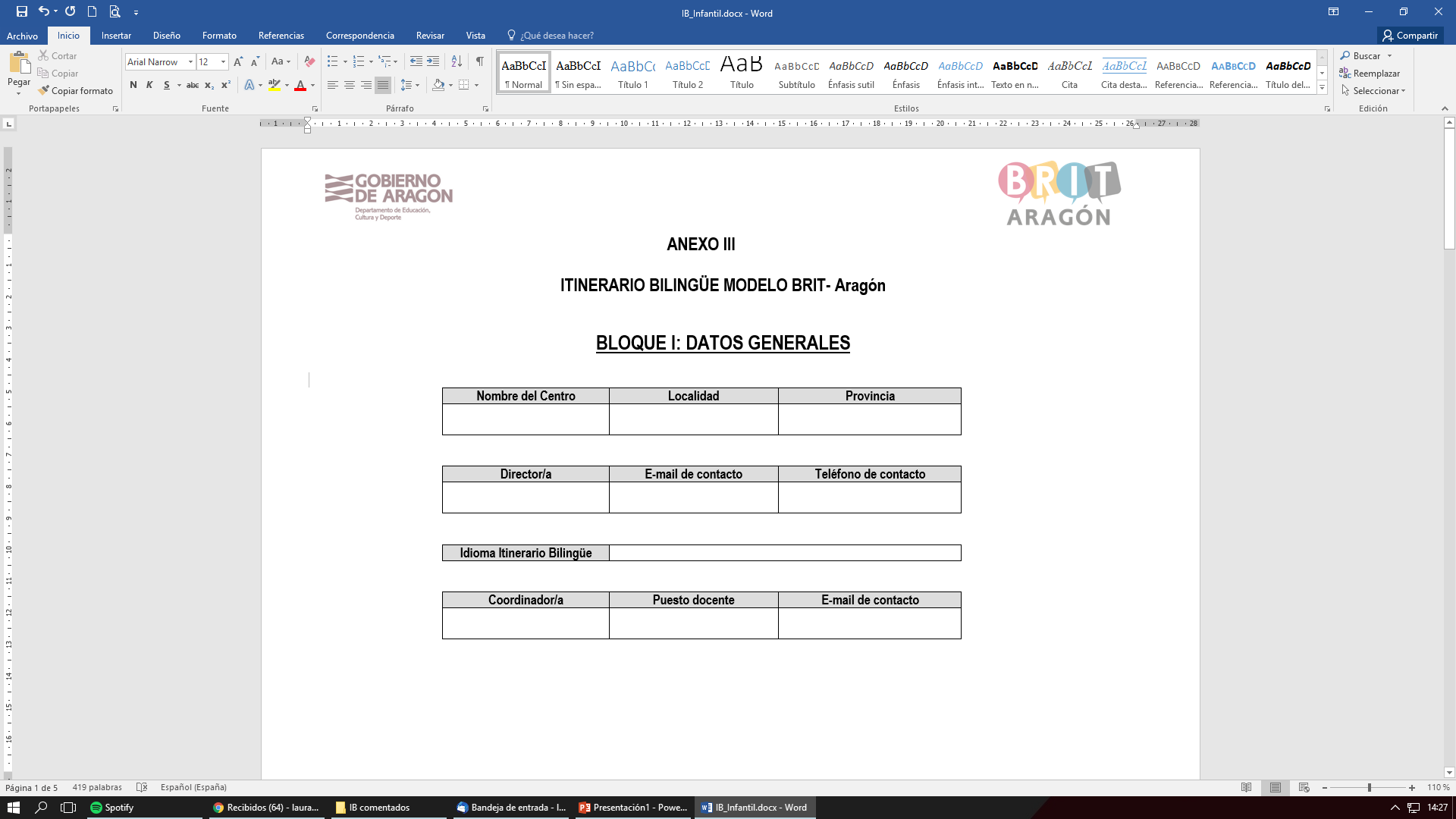 Cumplimentar 1 Anexo III por cada Itinerario Bilingüe del centro
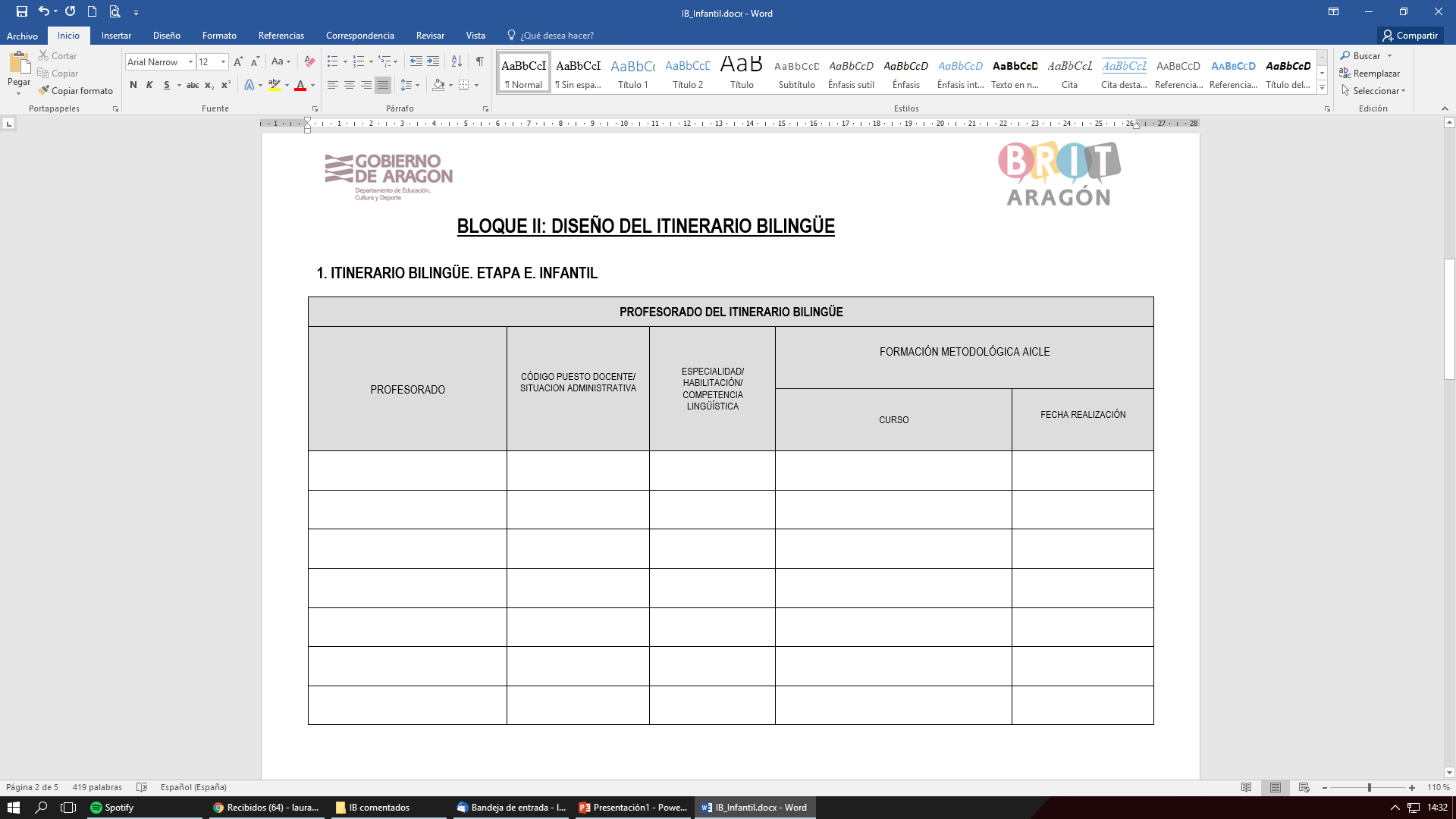 Anotar preferentemente los cursos realizados los últimos 5 años o aquellos anteriores pero de gran relevancia para la metodología AICLE.
Tutor EI
Apoyo EI
Colaborador
C1
Profesor/a de idioma
Definitivo
Provisional
Comisión servicios
En prácticas
Interino
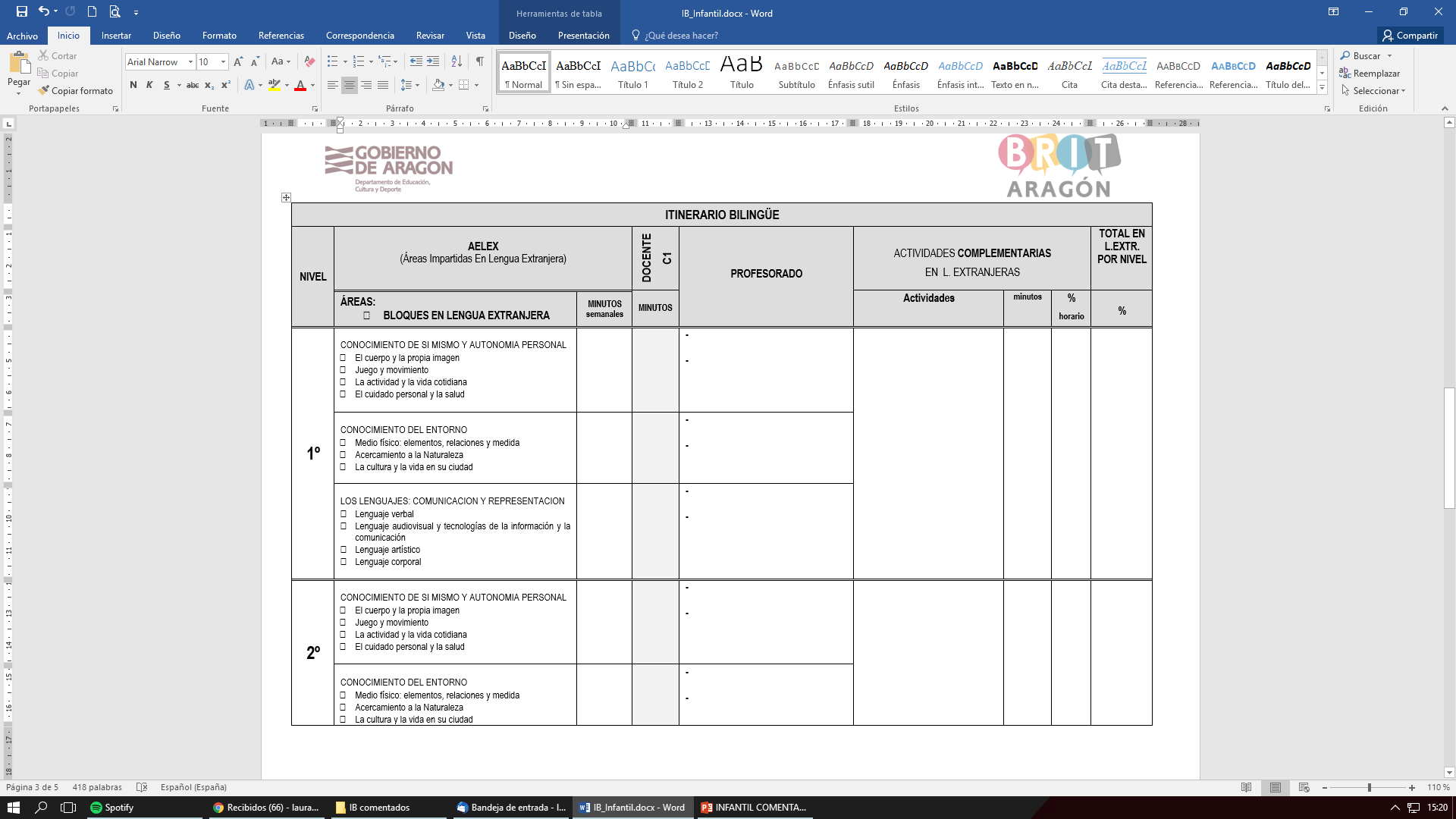 Se deben poner los minutos que la C1 está en el aula compartiendo o desdoblando. Contabilizan dentro de “MINUTOS semanales”
Asistir obra de teatro       90’    0,20%      
Cuentacuentos                  60’    0,13%
Halloween                        180’    0,40%
Talleres en L.E.                 120’    0,26%
     ….
Seleccionar los bloques en los que se trabaja en lengua extranjera.
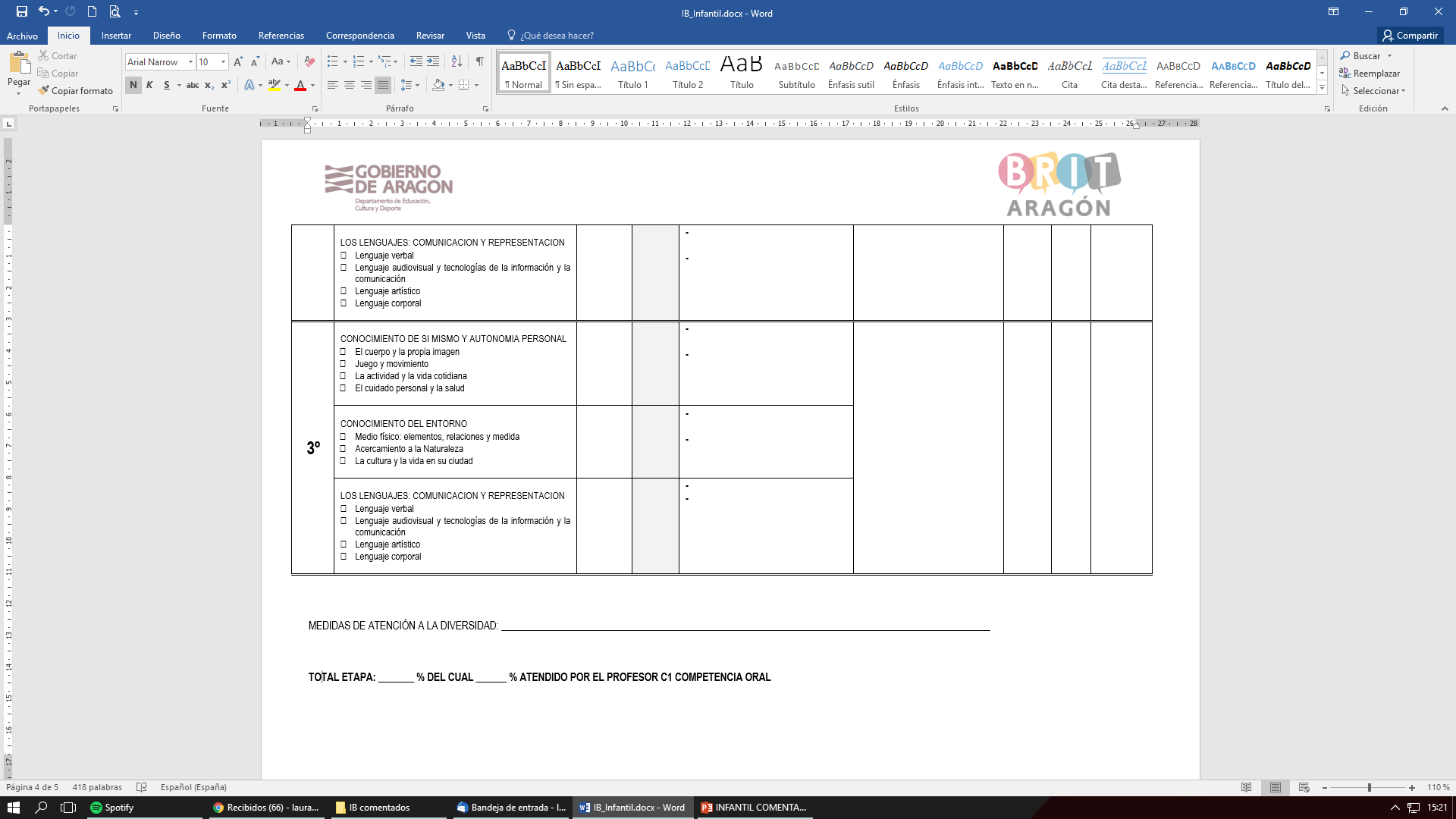 TOTAL ETAPA: _______ % DEL CUAL ______ % ATENDIDO POR EL PROFESOR C1 COMPETENCIA ORAL
BLOQUE III: 
IMPLEMENTACIÓN DEL ITINERARIO BILINGÜE DEL CENTRO
 
 
Coordinación del Itinerario Bilingüe. 
Formación y actualización del profesorado.
Información a las familias.
Actuaciones de intervención educativa inclusiva.
Seguimiento, evaluación y modificación, en caso necesario.